Caracterização dos gases:gás carbônico
Alunos: Franklin, Daniel, Luan, Rychard, Vanderson 
Turma: 2ºM02
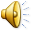 Introdução
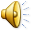 Procedimento
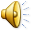 Materiais 
Becker
Bicabornato de sódio 
Vela 
Vinagre
Fósforo
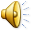 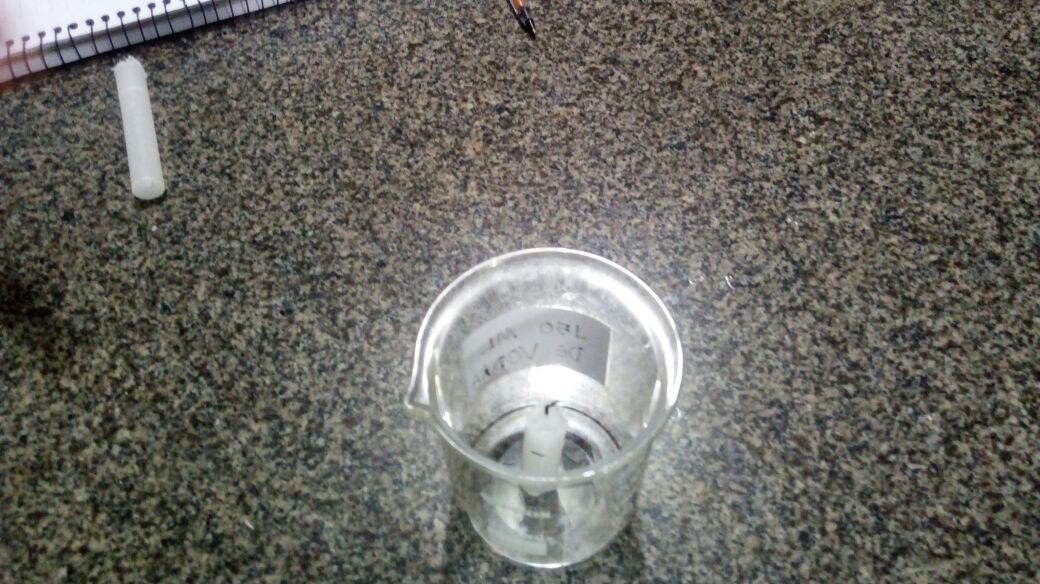 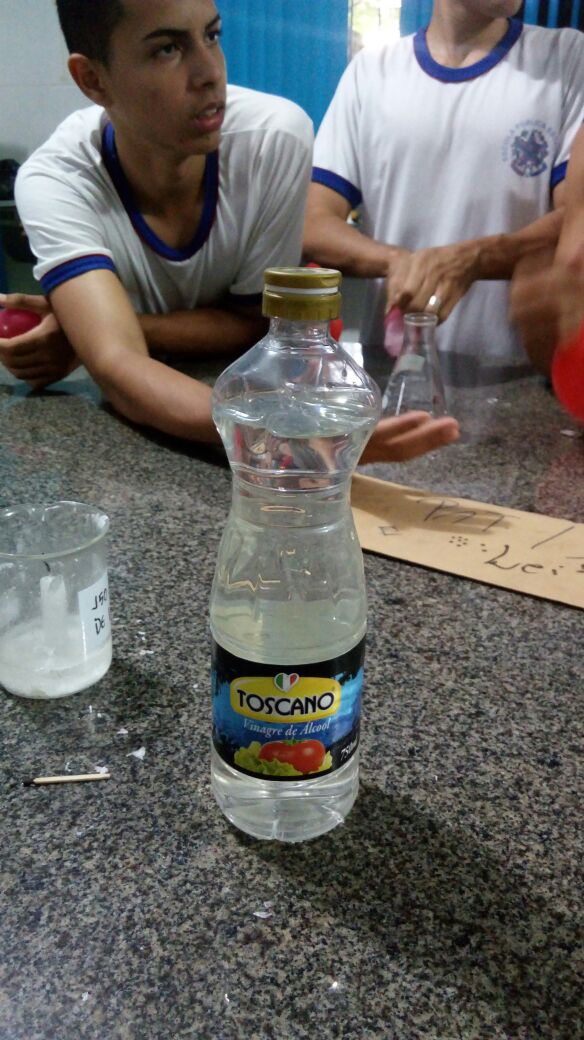 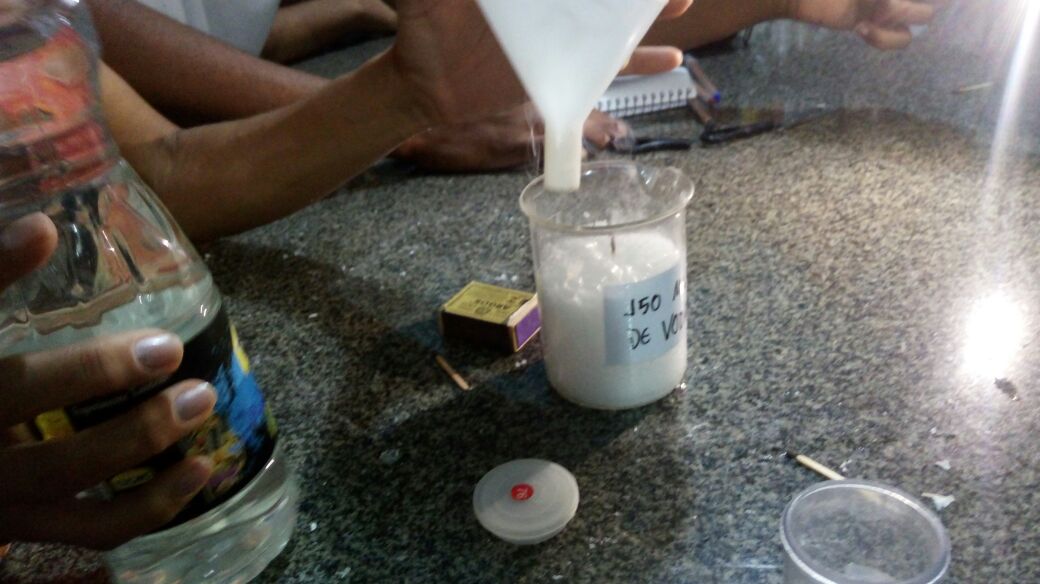